British Acts Timeline
Long-Term Causes
Immediate Causes
Causes that build over a long time.

Stamp Act, 1765



American Revolution, 1776
Causes that are closer in time to the event they cause.




Common Sense, 1776

American Revolution, 1776
11 years
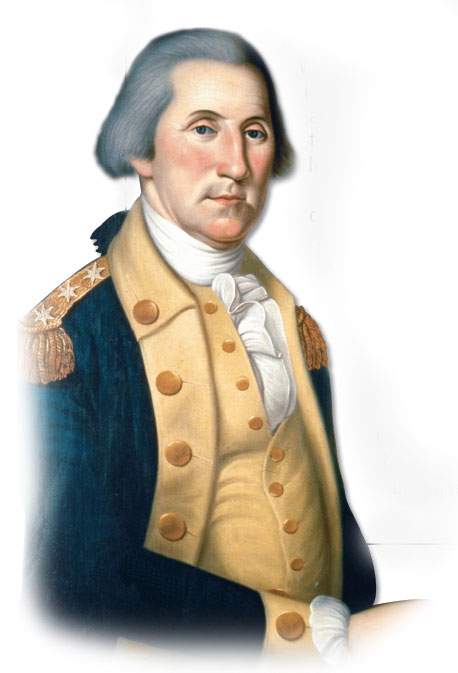 UNITED STATES HISTORY
An (Un)Civil War
Dr. King-Owen
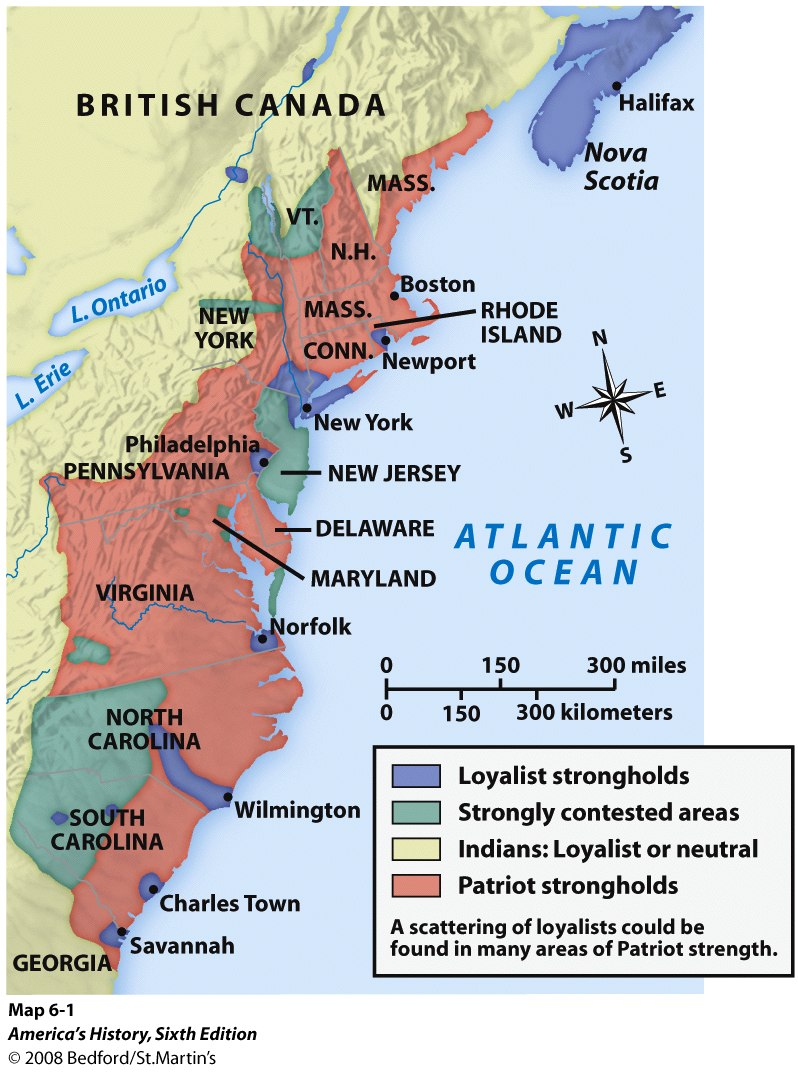 [2.02] Loyalists
American Revolution was a civil war
1/5 of the Americans were loyal to England
Called “Tories” (supporters of the King)
500,000 Loyalists helped the British
They were:  Indians, Anglicans, Slaves, Wealthy
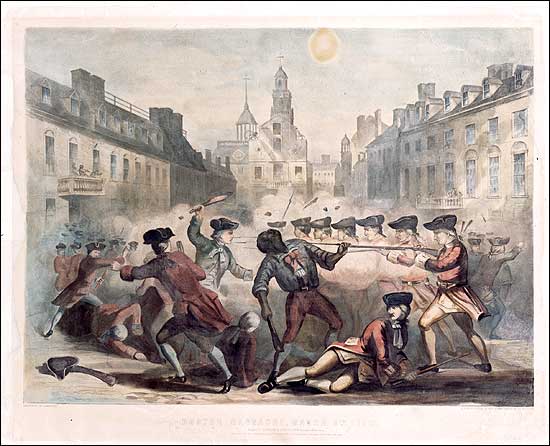 [2.02] Black Soldiers
African-Americans could choose sides
Some fought for the British (about 4000)

5000 fought for America

100,000 slaves just ran away
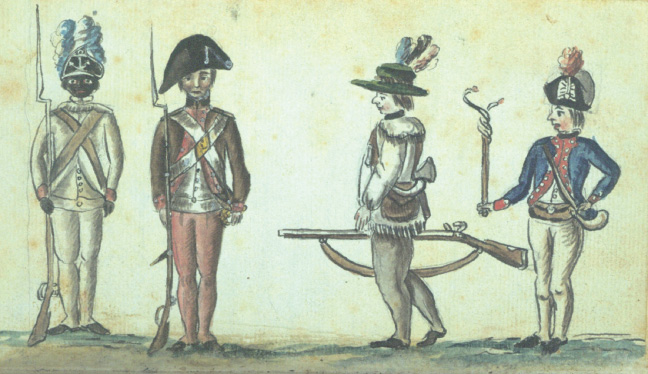 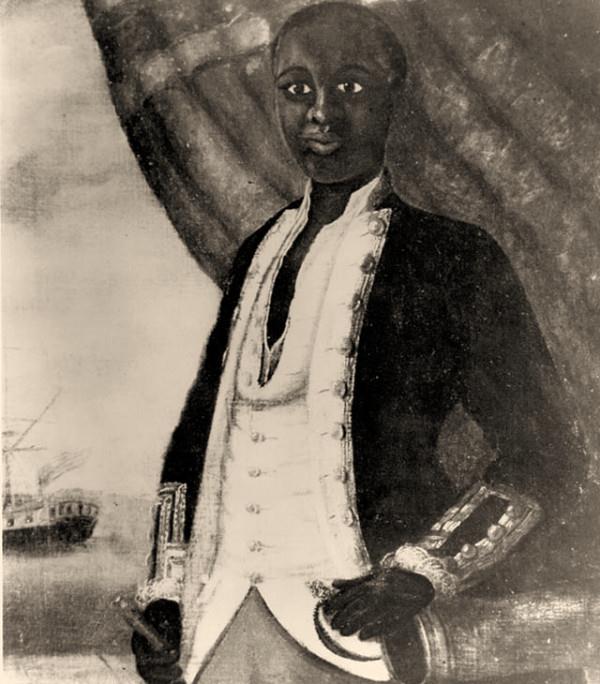 [2.02] Turning Points
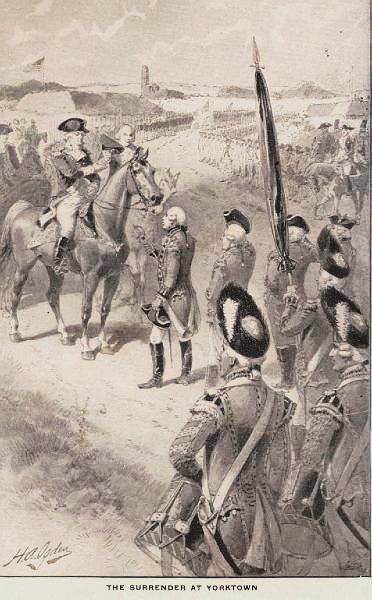 Saratoga, 1777
Americans win; French promise to give $$ and troops to help America
Yorktown, 1781
Americans and French trap the British army; British surrender – America wins the war!
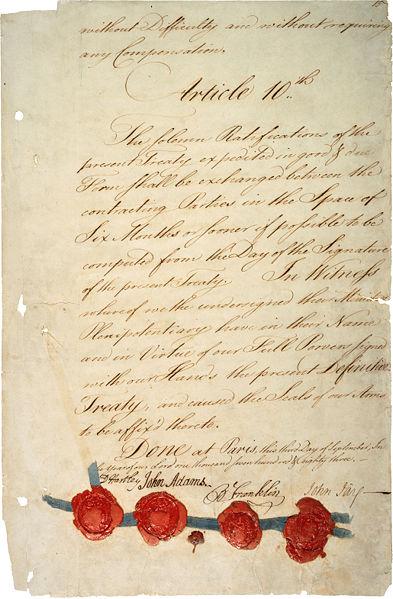 [2.02] Victory
Treaty of Paris, 1783 – America gets all land to the Mississippi River
Cost of the war:  $101 million ($2.4 trillion today)
217,000 American deaths
War united them, but, now with freedom, would they stay united?
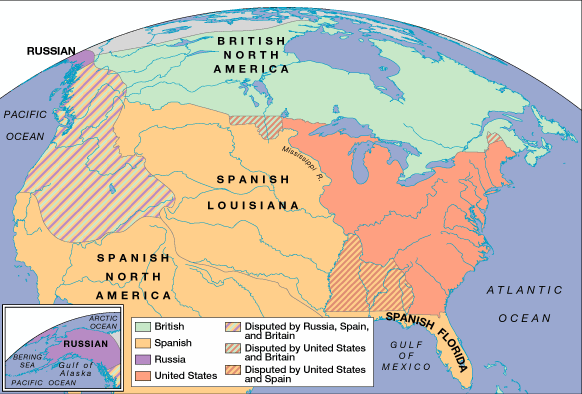